Brainstorm & Ideas – Slide Template
Lorem ipsum dolor sit amet, consectetur adipiscing elit, sed do eiusmod tempor incididunt ut labore et dolore magna aliqua. Senectus et netus et malesuada.
Lorem ipsum dolor sit amet, consectetur adipiscing elit, sed do eiusmod tempor incididunt ut labore et dolore magna.
Lorem ipsum dolor sit amet, consectetur adipiscing elit, sed do eiusmod tempor incididunt ut labore et dolore magna aliqua.
Lorem Ipsum
Lorem ipsum dolor sit amet, consectetur adipiscing elit, sed do eiusmod tempor incididunt ut labore et dolore magna aliqua. Senectus et netus et malesuada. 
Nibh sed pulvinar proin gravida hendrerit. Auctor eu augue ut lectus arcu bibendum at. Amet nisl purus in mollis nunc sed id. Accumsan lacus vel facilisis volutpat est velit egestas dui.
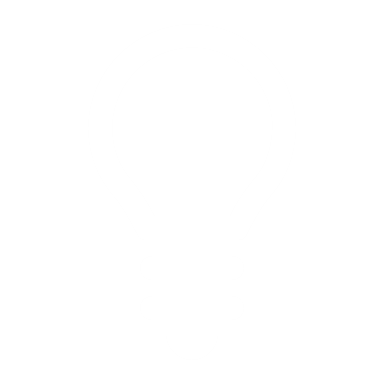 Lorem ipsum dolor sit amet, consectetur adipiscing elit, sed do eiusmod tempor incididunt ut labore et dolore magna aliqua. Senectus et netus et malesuada.
[Speaker Notes: © Copyright PresentationGO.com – The free PowerPoint and Google Slides template library]
Brainstorm & Ideas – Slide Template
Lorem ipsum dolor sit amet, consectetur adipiscing elit, sed do eiusmod tempor incididunt ut labore et dolore magna aliqua. Senectus et netus et malesuada.
Lorem ipsum dolor sit amet, consectetur adipiscing elit, sed do eiusmod tempor incididunt ut labore et dolore magna.
Lorem ipsum dolor sit amet, consectetur adipiscing elit, sed do eiusmod tempor incididunt ut labore et dolore magna aliqua.
Lorem Ipsum
Lorem ipsum dolor sit amet, consectetur adipiscing elit, sed do eiusmod tempor incididunt ut labore et dolore magna aliqua. Senectus et netus et malesuada. 
Nibh sed pulvinar proin gravida hendrerit. Auctor eu augue ut lectus arcu bibendum at. Amet nisl purus in mollis nunc sed id. Accumsan lacus vel facilisis volutpat est velit egestas dui.
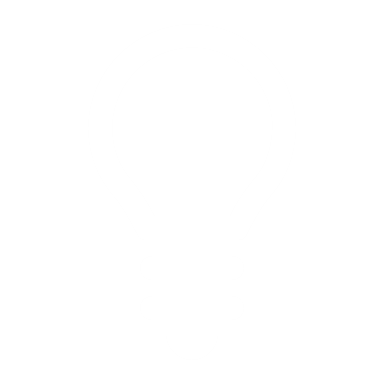 Lorem ipsum dolor sit amet, consectetur adipiscing elit, sed do eiusmod tempor incididunt ut labore et dolore magna aliqua. Senectus et netus et malesuada.
[Speaker Notes: © Copyright PresentationGO.com – The free PowerPoint and Google Slides template library]
[Speaker Notes: © Copyright PresentationGO.com – The free PowerPoint and Google Slides template library]